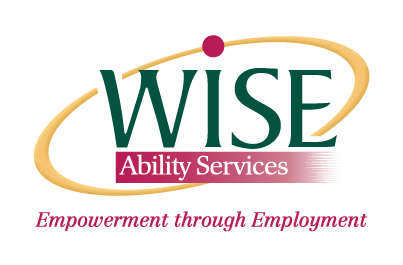 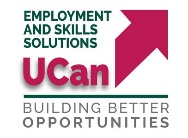 Building Better OpportunitiesUCan ProjectAndy Harley – Contract Manager
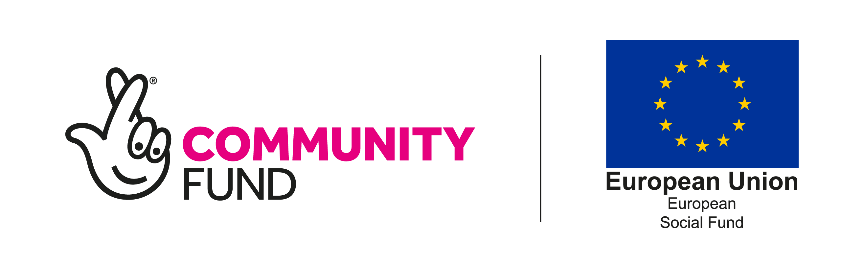 The UCan project is funded by the European Social Fund and 
The National Lottery Community Fund
Who We Support
Disabilities
Debt Issues
Homelessness
Lone Parents
Mental and/or Physical Health issues
Ex-offenders
English as a Second Language
Substance Misuse issues
IT / Digital, Maths, English skill needs
25+ | Out of Work | Right to Work in UK | Dorset
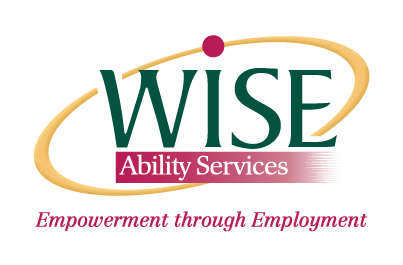 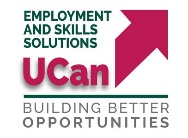 WHAT OUR PARTICIPANTS SAY
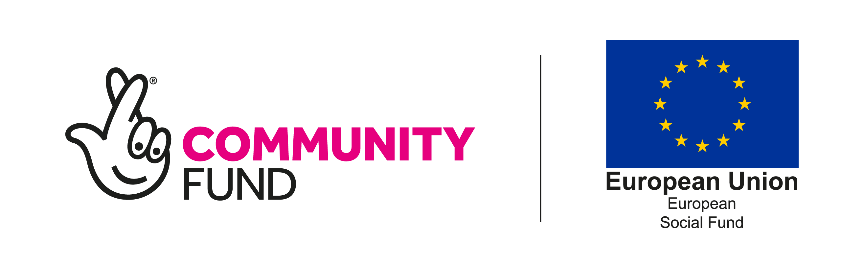 The UCan project is funded by the European Social Fund and 
The National Lottery Community Fund
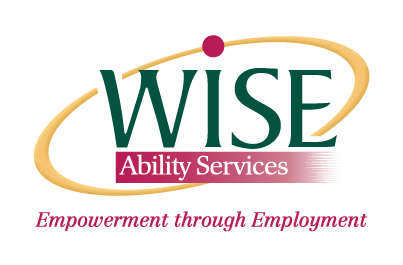 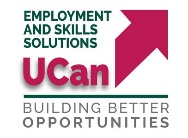 “ Thank you for helping me, I really appreciate it. When I phoned I was feeling like a lost duck in the middle of the ocean….  You provided me with some hope which you cannot put a price on…. ”
Dave – May 2019
“ ….many sincere thanks for your time and dedication on making the journey to employment world for me and many others like me so achievable ”
Louise – May 2019
“ Carolyn is very enthusiastic about her job which is great and it’s because of her that I was able to meet with

 BCHA regarding recruitment. I have nothing but praise for the Ucan project…. ”
Pete – May 2019
“ Many thanks to Lindsay and John who conducted a mock interview with me. I enjoyed the experience and learned many essential things ”
Lila – May 2019
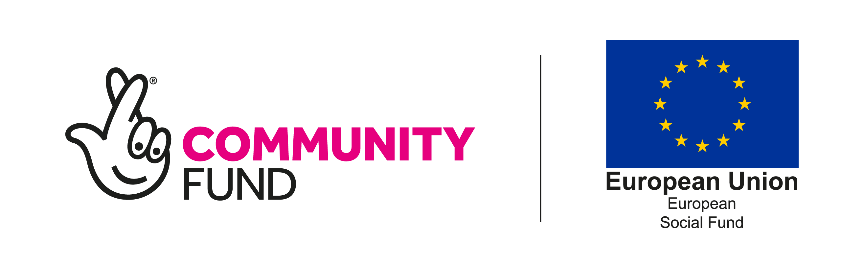 The UCan project is funded by the European Social Fund and 
The National Lottery Community Fund
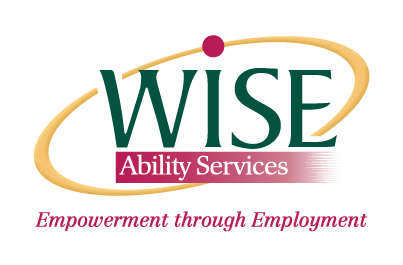 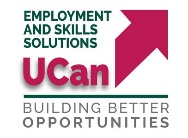 “ I came in today and saw Cara…. I was struggling with the personal specification. Cara spent over an hour and a half with me…. I could not have done this alone, cannot express my gratitude…. ”
Alyson – May 2019
“ The second part of my day was equally enjoyable…. Mike was very professional, unjudgmental and most importantly kind ”
Lila – May 2019
“ I will recommend WISE Ability Services and the UCan project to my friends…. ”
William – May 2019
“ ….love the WISE Ability Services team. You are creating a vibrant place filled with hope for everybody that comes to you ”
Bill – May 2019
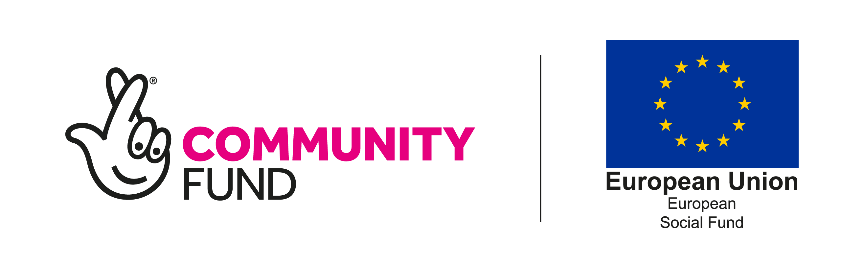 The UCan project is funded by the European Social Fund and 
The National Lottery Community Fund
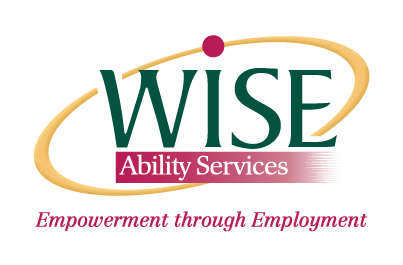 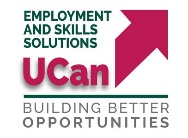 Feedback continued….
 
“Thankyou for all of your support on the UCan project -  I am slowly getting my confidence back. Before I started I had no direction but now I feel my life is back on track” 

“I've just had Dixons Carphone Warehouse call me and offer me an interview! It was such a confidence boost for me to have a company phone me! And that's all because of you being so supportive to me and helping me with job search! Thank you so much!”

“There is a lifeline to feel a part of society again with no judgement made at all times. I have accepted life experiences and now no longer feel like a worthless victim.”
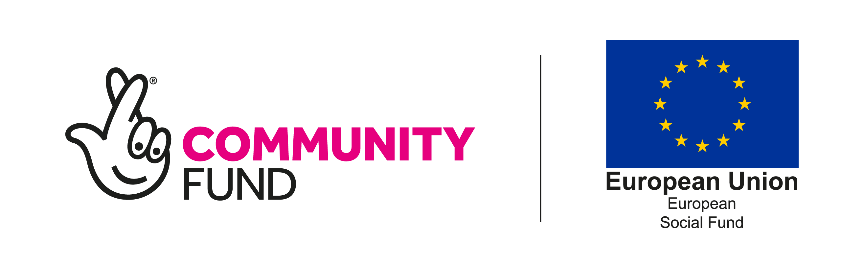 The UCan project is funded by the European Social Fund and 
The National Lottery Community Fund
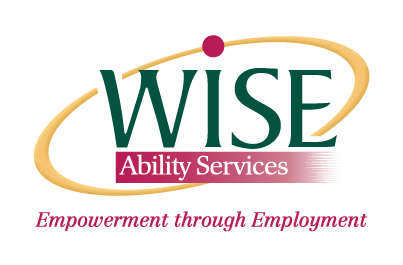 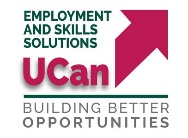 Feedback continued….
 
“Before I met my Personal Champion, my bed was my life. The whole process has given me my life back with even better options ahead.”

 “The project has dramatically changed my life. It has given me a new lease of life and if it wasn’t for your pestering the Lantern Trust, keeping my land lady informed and introducing me to Mike at Lantern Trust, I would probably still be living in a tent somewhere. 

I think that the project is great, well its more than great, it’s there for everyone and the support that you receive could save your life. Actually, I have a friend who is currently in a bit of a situation and I have recommended that she speak with you and hopefully she can get the support she needs.”
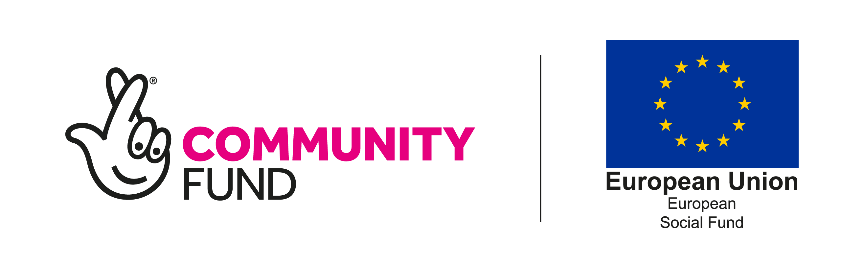 The UCan project is funded by the European Social Fund and 
The National Lottery Community Fund
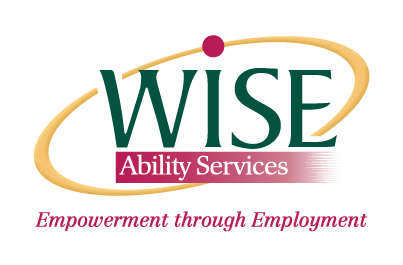 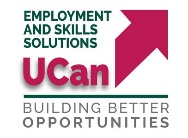 STAKEHOLDER FEEDBACK
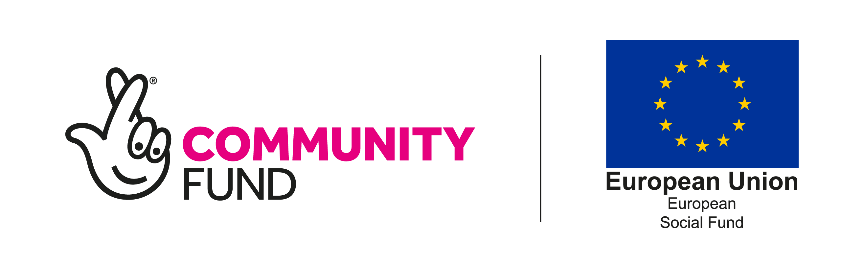 The UCan project is funded by the European Social Fund and 
The National Lottery Community Fund
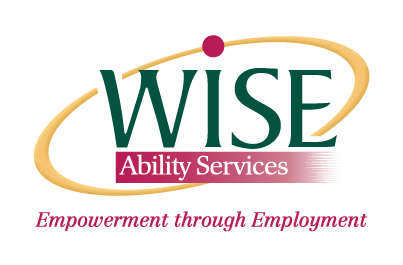 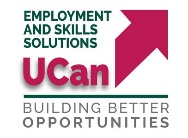 The UCan project is delivering a vital and invaluable service to Dorset and especially to those most disadvantaged, many of whom have multiple complex needs and/or most vulnerable and at risk. WISE Ability Services have been a breath of fresh air in the provider world, providing an embodiment of excellence in the level of support to individuals which is focused and tailored to their capabilities. 
 
The project has truly shown to give participants 1-2-1 personalised support whilst being completely voluntary and flexible and these key aspects do make it a huge success. Your methods mean that WISE Ability Services are crucially effective at supporting local people and the community. It has been commented from many of my team that your team’s drive and dedication has really made the difference in supporting our joint customers to reach goals that many thought were not possible.
 
We are receiving fantastic feedback from everyone who has been referred and supported by UCan. Due to the demand of your excellent service I certainly hope that the project long continues to be accessible to the people of Dorset.

David McArthur MBE – Employer & Partnership Manager DWP
The UCan project is funded by the European Social Fund and 
The National Lottery Community Fund
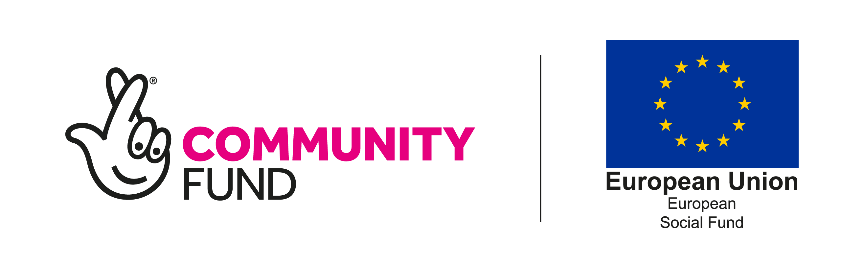 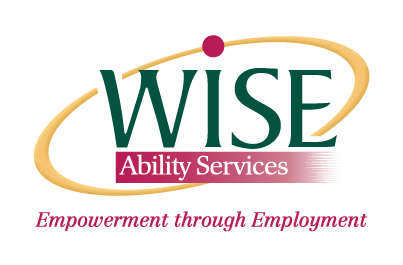 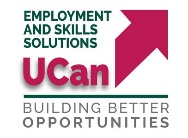 BILL

“The project has dramatically changed my life. It has given me a new lease of life and if it wasn’t for your help, I would probably be living in a tent somewhere.
 
I think that the project is great, well it’s more than great, it’s there for everyone and the support that you revceive could save your life. I have a friend who is currently in a bit of a situation and I have recommended that she speaks to you and hopefully she can get the support she needs.
 
Without Kelly’s support, I wouldn’t be here. She is amazing and I couldn’t have done it without her.”
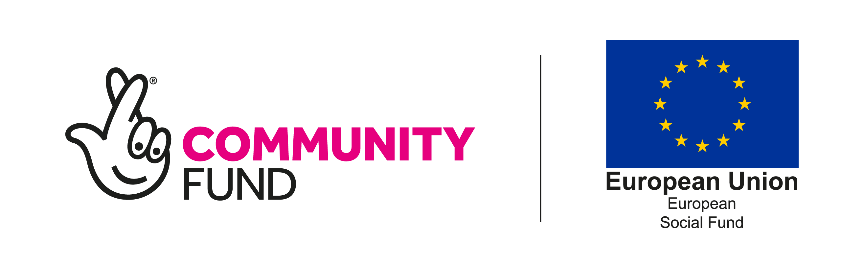 The UCan project is funded by the European Social Fund and 
The National Lottery Community Fund
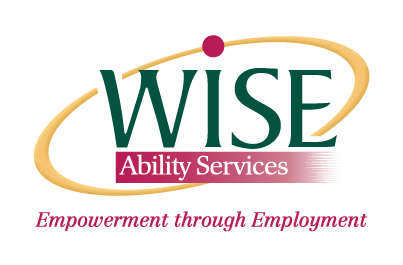 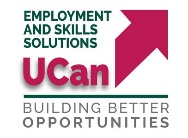 Building Better OpportunitiesUCan ProjectAndy Harley – UCan Contract Manager
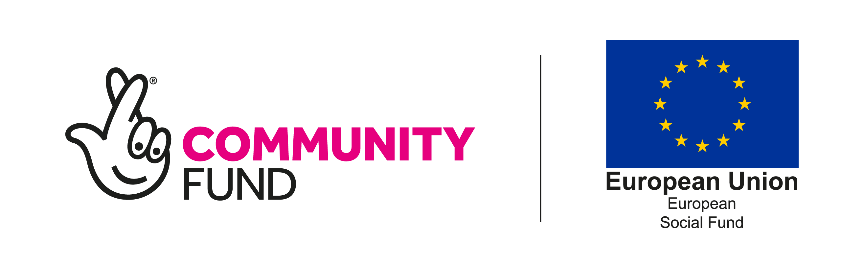 The UCan project is funded by the European Social Fund and 
The National Lottery Community Fund